规划人:
姓名:谢文瑛

专业及班级:电子商务1601

规划宣言:目标规划+努力付出=成功未来
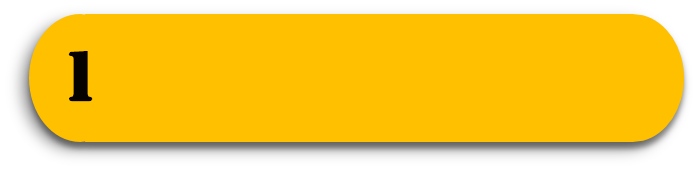 1 自我分析
短期目标
目      录
分析 规划
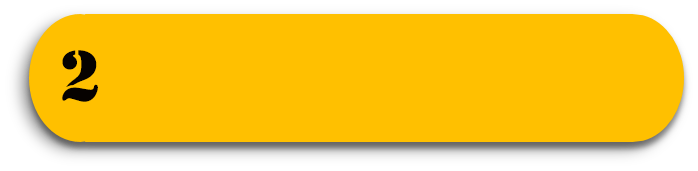 中期目标
2 环境分析
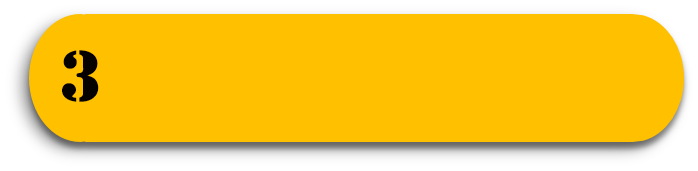 长期目标
3 职业定位
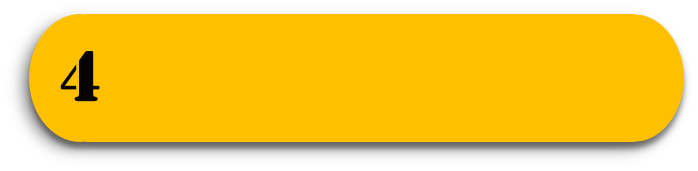 评估调整
自我分析
优点：
积极乐观,有上进心、责任心、耐心、想做的事一定能够要做好的决心。
有强烈的好奇心和求知欲望，对自己要求严格。
缺点：
较为内向，缺乏自信心，不善于表达自己的想法，沟通能力有待提高。
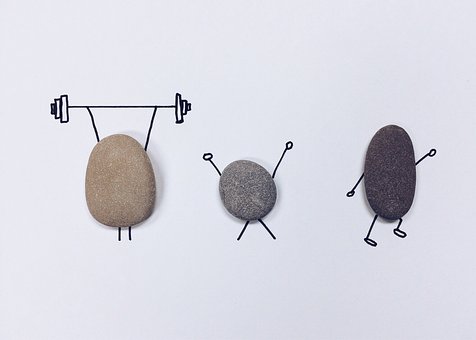 个人特质
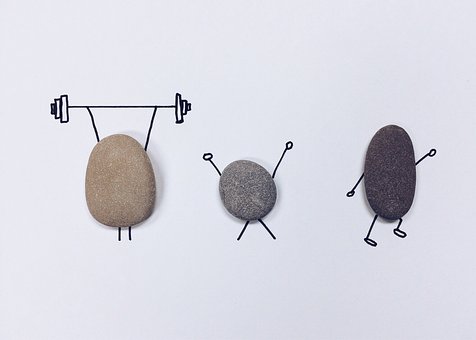 1、企业
      ----创业
      ----企业技术人员
2、教师
技术型
 ---择己所爱，择己所长
 ---崇尚研究，提升自我
职业兴趣
职业能力
职业价值观
良好的学习能力，敢闯敢拼的精神
善于与他人合作，倾听他人意见
良好的环境适应能力、心理承受能力
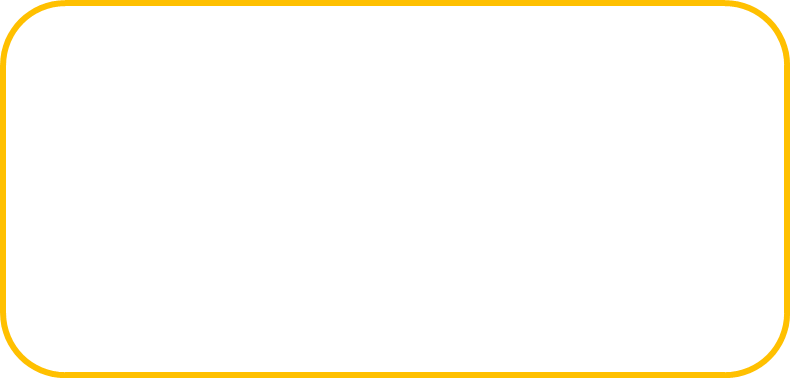 学校环境：
生活环境良好，教学设施齐全，教学水平也较先进。
学校浓厚的学习气氛、丰富的学习资源有助于我们的学习，
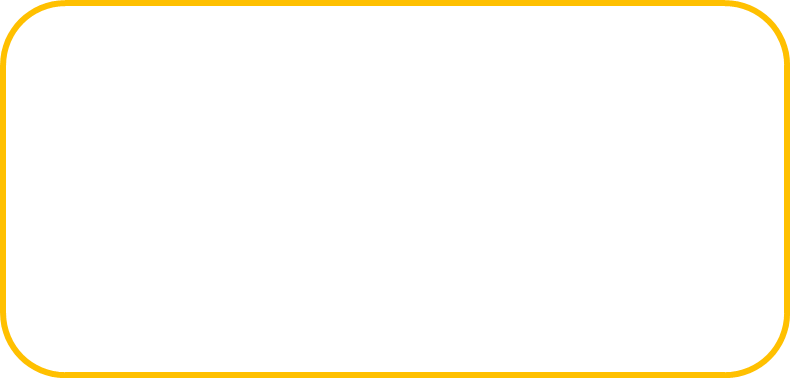 家庭环境：
父母的言行身教、支持鼓励使我养成了勤俭节约、勤奋好学等好习惯。
环境分析
就业环境：
全国高校毕业生人数从2001年的114万持续增加到2016年的765万，就业形势越来越复杂且艰巨。
广外毕业生就业率在众多的高校中一直相对乐观，2015年曾达99.98%；并且学校会为学生提供实习机会
职业环境： ---IT行业
      当今世界，信息技术日新月异，日益广泛的深入社会生产、生活的各个领域，将使IT产业在数字化革命大潮中，以更高的速度向前发展。
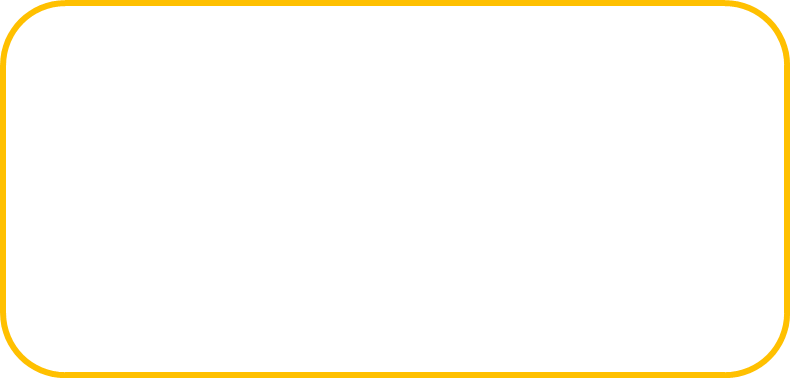 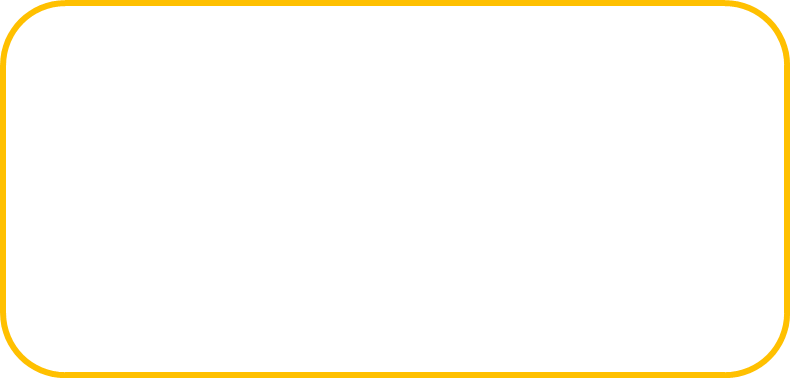 职业定位
普通公司实习
自行创业
一般企业工作
IT技术人员
名企低职做起
考取教师资格证
学校教书育人
目标
大学计划--
毕业后五年--
毕业后十年--
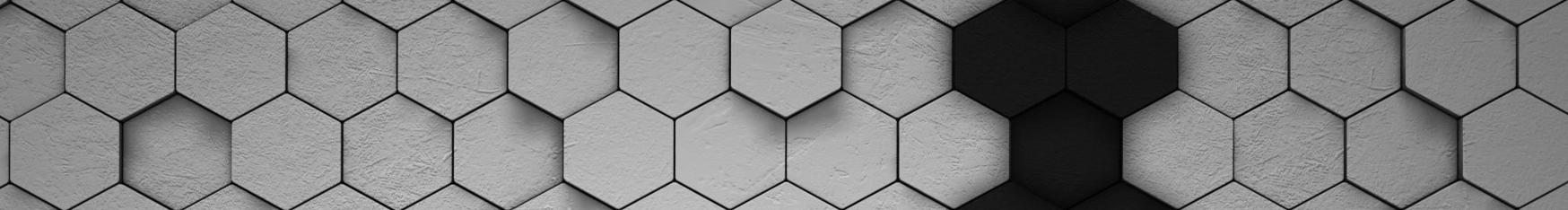 短期目标
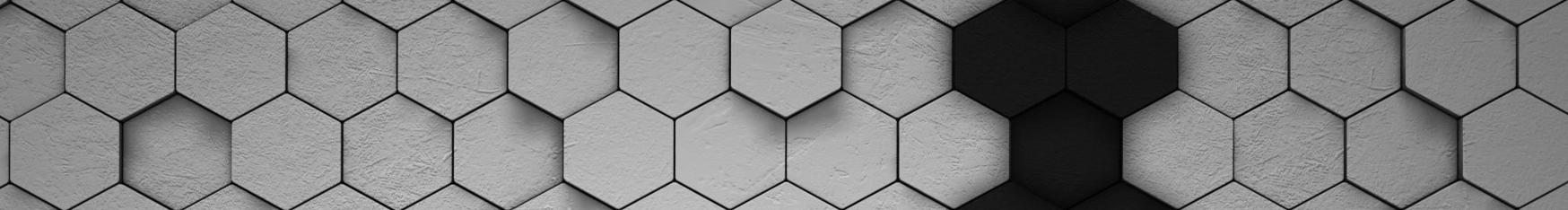 中期目标
目标：
1.在普通公司工作，学习技术，成为优秀员工，向名企靠近。
2. 英语交流能力得到提升

计划内容：
技术培养、英语交流能力锻炼、职场适应、岗位转换及升迁
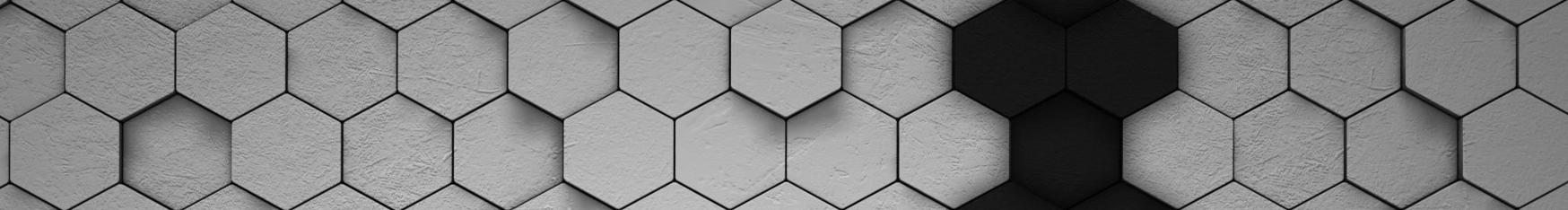 长期目标
目标：
1.创业有所成就，成立自己的公司品牌。
2.技术精湛，在名企成为优秀的IT技术人员
3.成为优秀教师

计划内容：
事业发展、工作顺利、身体健康、家庭幸福。
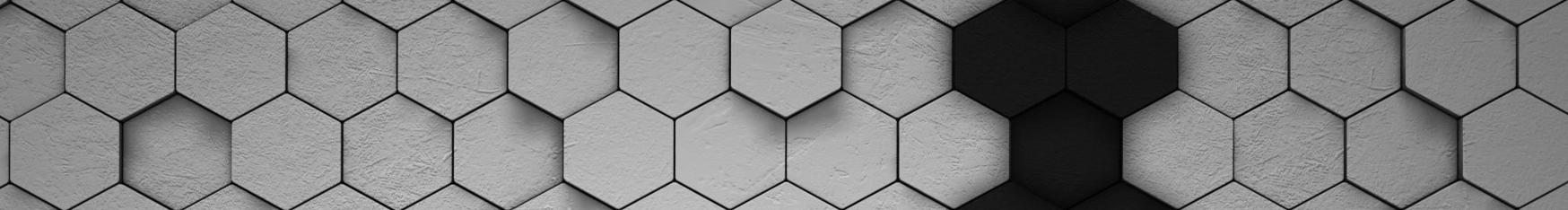 评估调整
   ---职业生涯规划是一个动态的过程，必须更具实施结果的情况以及因应变化进行及时的评估和调整。
评估内容：职业目标评估/职业路径评估
      1.困难重重、不适合创业             公司吸取经验教训，虚心求教，改善创业方式和方向；选择新的工作，其他公司工作。

　　2.不能进入好的企业发展，            从底层做起，虚心学习，思考和完善规划。
　   3. 技术能力不行                      选择做公司员工或转职业去当教师。
　　2、评估的时间：
　　一般情况下，我会一个月做一次评估规划，并在年初制定具体计划，年末进行总结反思。每月积极修正和核查策略和计划，根据具体情况随时做相应的调整，保证目标有效实施。
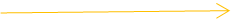 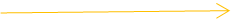 结束语
“好的开始是成功的一半”----计划很重要，     行动更重要      计划随势而变
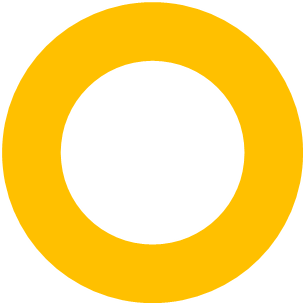 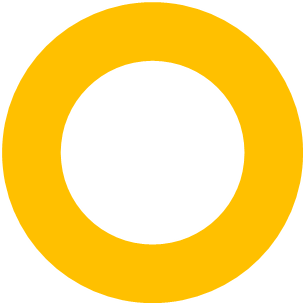 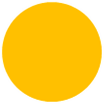 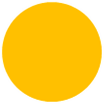 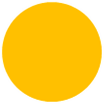 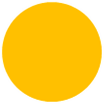 谢谢
PPT模板下载：www.1ppt.com/moban/     行业PPT模板：www.1ppt.com/hangye/ 
节日PPT模板：www.1ppt.com/jieri/           PPT素材下载：www.1ppt.com/sucai/
PPT背景图片：www.1ppt.com/beijing/      PPT图表下载：www.1ppt.com/tubiao/      
优秀PPT下载：www.1ppt.com/xiazai/        PPT教程： www.1ppt.com/powerpoint/      
Word教程： www.1ppt.com/word/              Excel教程：www.1ppt.com/excel/  
资料下载：www.1ppt.com/ziliao/                PPT课件下载：www.1ppt.com/kejian/ 
范文下载：www.1ppt.com/fanwen/             试卷下载：www.1ppt.com/shiti/  
教案下载：www.1ppt.com/jiaoan/        PPT论坛：www.1ppt.cn